Class 5 – October 4SOOO much catching up!1. Some more privacy2. Way back to class 3 – Preliminary matters, Jurisdiction, IP, lotsa stuff!
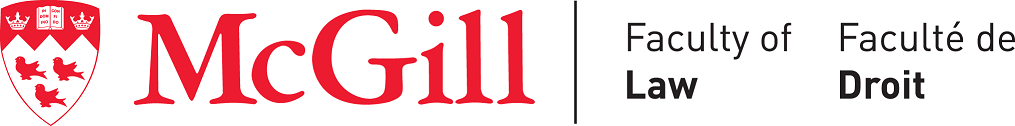 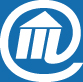 Admin Crap
Next week class 6 Friday October 14 FUCK YEAH FUN-TIME!
Half class!
Via Zoom! (will send link by email next week)
Cocktails at ~5:30 featuring Honest Prof and the story of my career
“bleeding class syndrome” even today ugh I suck
Paper topics coming up on next slides
???
Class 5
Paper topics!
Recall from course outline:
“All essay topics must be approved in advance by the instructor. The suggested guideline for submitting your topic (along with a one paragraph description of the topic and / or table of contents, along with 3 bibliographic references) is indicated in the week by week outline below (spoiler alert, October 25)”
Class 5
[Speaker Notes: NOT FINAL FFS, CAN CHANGE!!!]
Paper topics submissions mechanics
topic / title
one paragraph description and / or table of contents
3 bibliographic references

Just to me, not the SAO
Don’t need the fancy SAO cover page either, you can even just stick it in an email body
Class 5
Paper topics?
“INTERNET”
+ 
“LAW”

not (necessarily)

“Internet law”
Class 5
[Speaker Notes: Tax law example….]
Paper topics!
FOCUS FOCUS FOCUS  limit to a service / product, jurisdiction, a type of law, etc. BE SPECIFIC, it’s 4000-5000 words only! (I will comment on that when you submit your topic if I think it’s too much)

e.g. “Intellectual Property of the Internet of Things” vs.
“Applicability of Canadian Copyright Law on Internet-connected automobiles”
Class 5
[Speaker Notes: Masters Thesis (Book even!) vs. final essay]
Other announcements
Class 5
[Speaker Notes: From Michael Beauvais]
In the News Presentation 1
Keira Chadwick
Class 5
In the News Presentation 2
Dina Zu'bi
Class 5
In the News
Yesterday SEC announced that Kim Kardashian would pay $1.26 million in penalties, disgorgement, and interest for a June 2021 Instagram post flogging the cryptocurrency EthereumMax without disclosing that she'd been paid $250,000 for her endorsement
Class 5
[Speaker Notes: Disgorgement is a remedy requiring a party who profits from illegal or wrongful acts to give up any profits they made as a result of that illegal or wrongful conduct.
Social media ads  highly regulated by Federal Trade Commission in the USA; Competition Bureau under Competition Act in Canada]
In the News 2
Supreme Court to hear cases that could decide future of internet speech and social media (CNN.com yesterday)

One case, Gonzalez v. Google, is set to consider whether tech platforms’ recommendation algorithms are protected from lawsuits under a commonly invoked legal shield tech companies have used to nip other types of content-moderation suits in the bud [ed. – section 230 CDA].
The second case, Twitter v. Taamneh, will decide whether social media companies can be sued for allegedly aiding and abetting an act of terrorism, when the platforms have hosted unrelated user content that generally expresses support for the group behind the violence.
Class 5
[Speaker Notes: Hearings early 2023, decisions by June 2023]
Now where were we…
Class 5
PRIVACY / DATA PROTECTION LAW IN CANADA… SOME Stuff I want to fill in
Class 5
PIPEDA – Fed. v. Prov.
General Rule:
PIPEDA will not apply to an organization that operates wholly within a province that has legislation that has been deemed substantially similar to PIPEDA, unless the personal information crosses provincial or national borders
 Que, BC, AB
Class 5
Other PI Legislation
Not substantially-similar provincial legislation
AB and BC employee PI legislation
Fed laws e.g. the Bank Act
Provincial laws e.g. the credit unions, consumer protection
Professional organizations regulation  lawyers!
Class 5
Privacy! Rights? Laws?
Canadian Charter of Rights and Freedoms

7. Everyone has the right to life, liberty and security of the person and the right not to be deprived thereof except in accordance with the principles of fundamental justice.

8. Everyone has the right to be secure against unreasonable search or seizure.
Class 5
[Speaker Notes: s. 8 at issue in Spencer as we saw last week]
Privacy! Rights! Laws! - Quebec
Quebec Charter of Human Rights and Freedoms

5. Every person has a right to respect for his private life.

9. Every person has a right to non-disclosure of confidential information.
Class 5
[Speaker Notes: Quebec Charter – 1975 pre-dates Cdn Charter. Broadly applies to relationships between individuals, and individuals and companies. Cf. Cdn Charter which is just Indiv-Governmental]
Privacy! Rights! Laws! - Quebec
Civil Code of Quebec
35. Every person has a right to the respect of his reputation and privacy.
The privacy of a person may not be invaded without the consent of the person or without the invasion being authorized by law.

 ss. 35-40 CCQ given effect in Quebec’s An Act respecting the protection of personal information in the private sector (see its s.1)
Class 5
Worldwide Privacy Laws
USA
Europe
National laws
None!
Gramm-Leach-Bliley Act for financial info
Health Insurance Portability and Accountability Act (HIPAA) for health data
State laws
California, Colorado, Virginia
GDPR, see class November 1


Modeled After Europe kinda sorta mostly

South Africa (POPIA)
Brazil (LGPD)
Class 5
(The office of) the privacy commissioner
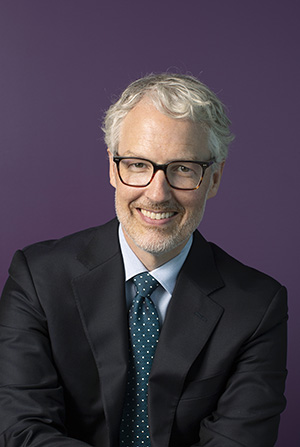 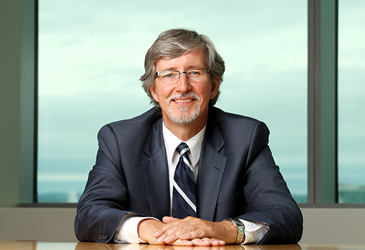 Class 5
[Speaker Notes: Philippe Dufresne (right) was appointed Privacy Commissioner of Canada on June 27, 2022
Daniel Therrien (left) was previous]
What does the PC do?
Not much!
11 (1) An individual may file with the Commissioner a written complaint against an organization for contravening a provision of Division 1 or for not following a recommendation set out in Schedule 1.
(2) If the Commissioner is satisfied that there are reasonable grounds to investigate a matter under this Part, the Commissioner may initiate a complaint in respect of the matter.
12 (1) The Commissioner shall conduct an investigation in respect of a complaint, unless the Commissioner is of the opinion that
(a) the complainant ought first to exhaust grievance or review procedures otherwise reasonably available;
(b) the complaint could more appropriately be dealt with, initially or completely, by means of a procedure provided for under the laws of Canada, other than this Part, or the laws of a province; or
(c) the complaint was not filed within a reasonable period after the day on which the subject matter of the complaint arose.
Class 5
What is the result of these investigations?
Not much!
13 (1) The Commissioner shall, within one year after the day on which a complaint is filed or is initiated by the Commissioner, prepare a report that contains
(a) the Commissioner’s findings and recommendations;
(b) any settlement that was reached by the parties;
(c) if appropriate, a request that the organization give the Commissioner, within a specified time, notice of any action taken or proposed to be taken to implement the recommendations contained in the report or reasons why no such action has been or is proposed to be taken; and
(d) the recourse, if any, that is available under section 14.
Class 5
But wait, there’s more!
Still not much:

17.1 (1) If the Commissioner believes on reasonable grounds that an organization has committed, is about to commit or is likely to commit an act or omission that could constitute a contravention of a provision of Division 1 or 1.1 or a failure to follow a recommendation set out in Schedule 1, the Commissioner may enter into a compliance agreement, aimed at ensuring compliance with this Part, with that organization.
Class 5
But wait, there’s more!
Still not much:
18 (1) The Commissioner may, on reasonable notice and at any reasonable time, audit the personal information management practices of an organization if the Commissioner has reasonable grounds to believe that the organization has contravened a provision of Division 1 or 1.1 or is not following a recommendation set out in Schedule 1
19 (1) After an audit, the Commissioner shall provide the audited organization with a report that contains the findings of the audit and any recommendations that the Commissioner considers appropriate
Class 5
e.g. Investigation into Equifax Inc. and Equifax Canada Co.’s compliance with PIPEDA in light of the 2017 breach of personal information PIPEDA Report of Findings #2019-001 (April 2019)
Very detailed 150+ paragraphs
Many PIPEDA violations!
“recommend” “recommend” “recommend”…
“Equifax Canada has signed a compliance agreement committing to undertake a range of corrective measures … matters… resolved”
Class 5
e.g.2  Joint investigation of Facebook, Inc. by the Privacy Commissioner of Canada and the Information and Privacy Commissioner for British Columbia PIPEDA Report of Findings #2019-002 (April 2019)
Just as detailed
Just as many violations
FB chose not to follow recommendations
“The complaint against Facebook on each of the aspects of accountability, consent, and safeguards, is well-founded, and remains unresolved”
Class 5
To the courts!
14 (1) A complainant may, after receiving the Commissioner’s report or being notified under subsection 12.2(3) that the investigation of the complaint has been discontinued, apply to the Court  in respect of any matter in respect of which the complaint was made, or that is referred to in the Commissioner’s report, and that is referred to in clause 4.1.3, 4.2, 4.3.3, 4.4, 4.6, 4.7 or 4.8 of Schedule 1

16 The Court may, in addition to any other remedies it may give,
(a) order an organization to correct its practices in order to comply with sections 5 to 10;
(b) order an organization to publish a notice of any action taken or proposed to be taken to correct its practices, whether or not ordered to correct them under paragraph (a); and
(c) award damages to the complainant, including damages for any humiliation that the complainant has suffered.
Class 5
[Speaker Notes: NOTE – only AFTER the report of an investigation received, no “private right of action” directly to courts]
Ch-ching!
Damages under PIPEDA 16(c)
Landry v. Royal Bank of Canada, 2011 FC 687
Chitrakar v. Bell TV, 2013 FC 1103 (even exemplary damages):
”Privacy rights are being more broadly recognized as important rights in an era where information on an individual is so readily available even without consent. It is important that violations of those rights be recognized as properly compensable.”
A.T. V. Globe24h.com, 2017 FC 114  foreign application of PIPEDA, we’ll get back to this in our discussion of the RTBF
Class 5
[Speaker Notes: Landry - Not an internet case, but bank screwed up some personal data, court awarded damages based on PIPEDA violations
Chitraker - Over $20k! For Bell doing a credit check without asking
AT – 5k]
Suing under Quebec law
Quebec Charter of Human Rights and Freedoms
Recall ss. 5 and 9
49. Any unlawful interference with any right or freedom recognized by this Charter entitles the victim to obtain the cessation of such interference and compensation for the moral or material prejudice resulting therefrom.
In case of unlawful and intentional interference, the tribunal may, in addition, condemn the person guilty of it to punitive damages.
Class 5
ALSO TOO Class Actions!
Li c. Equifax inc., 2019 QCCS 4340
Facts: Personal Information of estimated 8,000 to 19,000 Canadians was compromised as a result of global data breach at Equifax; claimed violations of laws in Quebec we just saw
Class action denied as Li had yet to show any damages, and breach was not intentional so no punitive damages possible
Similar result in Bourbonnière c. Yahoo! Inc., 2019 QCCS 2624

Grossman v. Nissan Canada, 2019 ONSC 6180
Facts: Nissan employee stole thousands of customers’ information
Class action authorized, can even claim moral damages under Ontario law
Class 5
ALSO TOO Class Actions 2!
Levy v. Nissan Canada inc., 2021 QCCA 682 (class authorized)
the allegations of inadequate security measures and the one-month delay between the cybersecurity incident and notification to the affected individuals justified the claim for punitive damages 

Lamoureux v. OCRCVM, 2021 QCCS 1093
Facts: lost employee laptop had personal info of 50,000 investment firm customers
First Canadian decision in these types of cases on the merits, case dismissed
not necessary for the class members to have been victims of any unlawful use of their information, just some injury; but there was none here, and no punitive damages because not intentional
“normal inconveniences of life” (stress, inconvenience) are not compensable
Class 5
Fixing PIPEDA
Digital Privacy Act, Bill S-4
Assented to June 18, 2015
Lots of little tweaks to definitions
Some stupid details about consent and exceptions when you don’t need it
More stupid details about some exceptions when you can disclose PI to 3rd parties
BUT one very important thing…
Class 5
S-4: Mandatory Data Breach NotificationsA whole new Division 1.1
10.1 (1) An organization SHALL report to the Commissioner any breach of security safeguards involving personal information under its control if it is reasonable in the circumstances to believe that the breach creates a real risk of significant harm to an individual.
(3) Unless otherwise prohibited by law, an organization SHALL notify an individual of any breach of security safeguards involving the individual’s personal information under the organization’s control if it is reasonable in the circumstances to believe that the breach creates a real risk of significant harm to the individual.
Class 5
[Speaker Notes: Took THREE YEARS to have this part come into force
REAL RISK OF SIGNIFICANT HARM]
Significant harm
(7) “significant harm” includes bodily harm, humiliation, damage to reputation or relationships, loss of employment, business or professional opportunities, financial loss, identity theft, negative effects on the credit record and damage to or loss of property
Class 5
Breach of Security Safeguards Regulations SOR/2018-64
Contents of report to commissioner
Contents of notification to affected individual
Manner of individual notification – email, mail, phone, in person (?!), “other form of communication that a reasonable person would consider appropriate in the circumstances”
Keep records for 24 months
 models: Alberta PIPA, EU General Data Protection Regulation
Class 5
[Speaker Notes: Report contents – date, details of PI, how many affected, steps taken to reduce harm, plans to notify individuals
Notification contents – date, details, steps to reduce risk, steps individual can take, contact information of co. for more info – NOTICE that they can complain to OPC (Not anymore in final regs)]
OPC’s Guidance for Data Breach Notification
What you need to know about mandatory reporting of breaches of security safeguards

Basically a set of FAQs
Real Risk of Significant Harm (RROSH) guidance:
the sensitivity of the personal information involved in the breach;
the probability that the personal information has been, is being, or will be, misused.
Form to use in reporting to OPC
Class 5
Fixing PIPEDA – the Future
Hear it from the (old) Commissioner himself!
Annual Report September 21, 2017 (Real fears, real solutions - A plan for restoring confidence in Canada’s privacy regime)

“The time has come for Canada to change its privacy protection model to ensure that, as in the U.S., EU and elsewhere, regulatory bodies can effectively protect the privacy rights of citizens by having powers that are commensurate with the increasing risks that new disruptive technologies pose for privacy.”
Class 5
PC’s Report 2017
Issue: “my Office cannot issue binding orders or impose administrative monetary penalties under the current law. We can merely make non-binding recommendations organizations can take or leave as they wish.”

“Consequently, we are proposing a model that emphasizes proactive enforcement and is backed by order-making authorities and administrative monetary penalties. ”
 Like the US and especially the EU (GDPR)
Class 5
PC’s Report 2018
Commissioner’s Message:

(re Facebook Cambridge Analytica) “These issues also underscore deficiencies in Canada’s privacy laws that I and my predecessors have tried to draw attention to for years”
Class 5
PC’s PIPEDA Report 2019
A Pathway to Respecting Rights and Restoring Trust in Government and the Digital Economy
(December 10, 2019)
“For several years, my predecessors and I have been calling for fundamental reform of Canada’s federal private and public sector privacy laws. 

In the last year, the government has finally agreed the time for reform had come. Members of the Standing Committee on Access to Information, Privacy and Ethics (ETHI), from all parties, also agree….
Class 5
[Speaker Notes: After the election I guess]
Fixing PIPEDA – the Future
Towards Privacy by Design: Review of the Personal Information Protection and Electronic Documents Act Report of the Standing Committee on Access to Information, Privacy and Ethics, February 2018

Was an important document
Proposed everything the Commissioner asked for, and more! (like a Right to be Forgotten)
Class 5
PC’s Report 2020
Privacy in a pandemic
(October 8, 2020)
“The need for federal privacy laws better suited to protecting Canadians in the digital age has been a common thread in our annual reports to Parliament for many years…

This year, the COVID-19 pandemic makes the significant gaps in our legislative framework all the more striking.”
Class 5
PC’s Report 2021
Projecting our values into laws
(December 9, 2021)
“Over the course of my mandate, it has become increasingly clear that we need a stronger privacy framework to protect the rights of Canadians in an increasingly digital world…
I wish I could begin this Annual Report to Parliament by stating that this has been achieved, with contemporary privacy laws fit for the digital age firmly in place to adequately protect Canadians. Unfortunately, we are not there yet...”
Class 5
Fixing PIPEDA
Bill C-11 - An Act to enact the Consumer Privacy Protection Act and the Personal Information and Data Protection Tribunal Act and to make consequential and related amendments to other Acts - November 2020 (died on order paper)

Bill C-27 - An Act to enact the Consumer Privacy Protection Act, the Personal Information and Data Protection Tribunal Act and the Artificial Intelligence and Data Act and to make consequential and related amendments to other Acts.
	 June 2022, working its way through the process now
Class 5
[Speaker Notes: Note additional bolded act]
Quebec is WAY ahead!
Bill 64 – An Act to modernize legislative provisions as regards the protection of personal information

Updates the existing Loi sur la protection des renseignements personnels dans le secteur privé 

Assented to September 21, 2021
First provisions in force September 22, 2022
Big stuff in force September 22, 2023
Powers to CAI, fines, lots of obligations on organizations
Class 5
FIN privacy
Class 5
(back to class 3!) Preliminary matters, Copyright & OTHER ip on the internet, territorial jurisdiction and frankly just so much law your heads will explode
Class 5
Preliminary matters – FINDING infringers / VIOLATORS
Class 5
[Speaker Notes: Are you anonymous on the internet – applies to copyright, but also defamation and lots of other stuff too]
Internet anonymity?
Internet Protocol (IP) Address:
xxx.xxx.xxx.xxx (IPv4)
Where xxx = #(0,255)

STATIC IP
v.
DYNAMIC IP
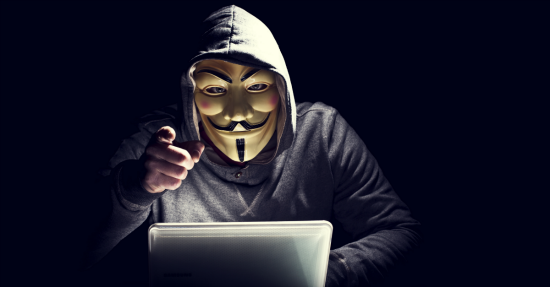 Class 5
[Speaker Notes: Does anyone know what an IP address is?
Note IPv4 has 4.3 billion, IPv6 has 340 trillion trillion trillion
Why 0 to 255? 256 possibilities – 256 is 2 to the power of 8, 256 possible types of bytes
Explain IP address – every computer has them, rotating IP addresses for users from ISPs, they keep track  go to whatismyipaddress.com
 Next slide summary of importance]
IP Addresses
What is my IP Address?
In the real world, an ISP would have this information
You want to get an order to have the ISP turn an IP address into a name and address for the purpose of finding your IP violation target
Also important for “site-bocking orders” we’ll see later
Class 5
Norwich
Norwich Pharmacal Company & Ors v. Commissioners of Customs and Excise, [1974] AC 133 (HL) 

“appellants wrote a long letter to the respondents setting out their contentions and seeking information in respect of the persons responsible for the importation of this substance” (Ed. – violated their patent)
“respondents… conduct was entirely innocent”
ISSUE: “whether the respondents are in law liable to make discovery of the names of the wrongdoers who imported the patented substance”

“The court will then only order discovery if satisfied that there is no substantial chance of injustice being done.”
“we have to weigh the requirements of justice to the appellants against the considerations put forward by the respondents as justifying non-disclosure”

 Information ordered produced
Class 5
[Speaker Notes: Patents and customs officials – what’s the deal???]
BMG Canada Inc. v. Doe
2005 FCA 193
[41]            Modern technology such as the Internet has provided extraordinary benefits for society, which include faster and more efficient means of communication to wider audiences. This technology must not be allowed to obliterate those personal property rights which society has deemed important. Although privacy concerns must also be considered, it seems to me that they must yield to public concerns for the protection of intellectual property rights in situations where infringement threatens to erode those rights.
[42]            Thus, in my view, in cases where plaintiffs show that they have a bona fide claim that unknown persons are infringing their copyright, they have a right to have the identity revealed for the purpose of bringing action. However, caution must be exercised by the courts in ordering such disclosure, to make sure that privacy rights are invaded in the most minimal way.
Class 5
[Speaker Notes: Not really talking about it, because it gets subsumed into Voltage
Facts – illegal downloading of music which is copyrighted
The good parts get quoted in Voltage – like these two paragraphs here. Putting them in for completeness sake]
Voltage Pictures LLC v. John Doe
2014 FC 161

Recall:
Chris Holman-Bissegger presentation 
“Should the court grant Voltage a Norwich order to get the identity of individuals from TekSavvy?”
Class 5
[Speaker Notes: If you only read one case in this class, make it this one! Copyright vs. Privacy]
Voltage Pictures LLC v. John Doe
Takeaway:

Yes, courts can order production of subscriber info from ISPs, but should be careful about it and there are lots of considerations
 5 criteria (coming in a few slides)
Class 5
Voltage v. Doe – wait there’s more!
2015 FC 339 (Prothonotary) 
“I am satisfied that TekSavvy has proven a total of $21,557.50 as its legal costs, administrative costs, and disbursements of abiding with the Order.”

2015 FC 1364 (Appeal to single judge)
“TekSavvy’s appeal is allowed …an additional amount of $7,500 in legal costs on the motion before Prothonotary Aalto, and an additional amount of $4,322.50 in costs”
Class 5
Voltage v. Doe: Part III the Revenge
(to be continued later…)
Class 5
Norwich Orders summary
Plaintiff seeks information from an innocent 3rd party (like an ISP)
Plaintiff must show a bona fide claim 
3rd party somehow involved in the acts complained of (even if not bearing any fault)
3rd party is only practical source of information
3rd party can be indemnified for costs 
Whether the interests of justice favour ordering disclosure

Fers et métaux américains, s.e.c. c. Picard 2013 QCCA 2255   Norwich order in civil law is AOK!!!
Class 5
[Speaker Notes: Equitable remedy
“Pre-action discovery”
Note 1 – bona fide vs “prima facie” which is higher standard
Adopted in Canada, and even in Quebec despite it being an equitable remedy]
Norwich as described in Leahy2002 ABCA 101
“(a) [a bona fide claim] against the unknown alleged wrongdoer;
(b) the person from whom discovery is sought must be in some way involved in the matter under dispute, he must be more than an innocent bystander;
(c) the person from whom discovery is sought must be the only practical source of information available to the applicants;
(d) the person from whom discovery is sought must be reasonably compensated for his expenses arising out of compliance with the discovery order in addition to his legal costs;
(e) the public interests in favour of disclosure must outweigh the legitimate privacy concerns.”

 SCC adopted this in Rogers v. Voltage part V we’ll get to!
Class 5
[Speaker Notes: Leahy leading case really because it’s general]
Norwich orders on the internet
Copyright as we’ve seen, but…
York University v. Bell Canada Enterprises, [2009] O.J. No. 3698
Warman v. Wilkins Fournier, 2011 ONSC 3023
Olsen v. Facebook Inc., 2016 NSSC 155 
Morris v. Johnson, 2011 ONSC 3996
 Defamation cases, see next week October 14 (-ish, maybe)
Class 5
[Speaker Notes: All these are defamation cases]
Norwich orders for:
Copyright
Defamation
Generally anonymous downloaders
Use Norwich Order to get subscriber info from ISP from an IP address and a time
Often know some sort of identity of poster, name or pseudonym e.g. HabsFan29
Use Norwich Order to get all available info about “poster” from the third party platform where the account is held
Class 5
Preliminary matters – TERRITORIAL JURISDICTION
Class 5
Territorial jurisdiction
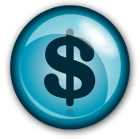 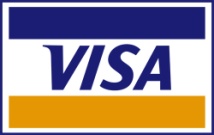 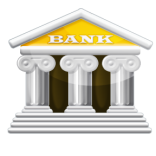 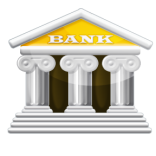 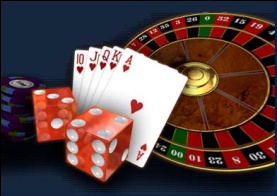 Class 5
[Speaker Notes: actual litigation file of mine from 2003!
Computer user somewhere in Europe, Online casino with a server on some island somewhere (Malta big home for online gambling), gambler’s bank in Hong Kong, payment processor in Montreal, uses a bank in Trinidad, credit card companies in New York
Something going on in Canada – should a case like this be heard in Canada?]
Tariff-22 Case
Society of Composers, Authors and Music Publishers of Canada v. Canadian Assn. of Internet Providers, [2004] 2 S.C.R. 427 

F: SOCAN (a “collective society”) wants money (“Tariff 22”) for internet music downloads. Copyright Board said no.
Issue: If a Canadian downloads music from a foreign source, should the tariff apply?
Issue #2 – irrelevant (now)
Held: Yes!
Ratio:
…/2
Class 5
Tariff-22 Case
Ratio:
“the conclusion that Canada could exercise copyright jurisdiction in respect both of transmissions originating here and transmissions originating abroad but received here is not only consistent with our general law (Libman, supra, and Liberty Net, supra), but with both national and international copyright practice.”
Juicy quote about the internet:
“The issue of the proper balance in matters of copyright plays out against the much larger conundrum of trying to apply national laws to a fast-evolving technology that in essence respects no national boundaries” (para. 41)
Class 5
Tariff-22 Case takeaways
Issue 1. Real and Substantial Connection test
“this Court has recognized, as a sufficient ‘connection’ for taking jurisdiction, situations where Canada is the country of … reception”
“A real and substantial connection to Canada is sufficient to support the application of our Copyright Act to international Internet transmissions in a way that will accord with international comity and be consistent with the objectives of order and fairness.”

Issue 2. No liability of ISPs for © infringement  But now codified in s. 31.1 (coming up in 2 slides)
Class 5
Copyright Trilogy 2004
Théberge v. Galerie d’Art du Petit Champlain inc. (fixation, reproduction, moral rights, “balance”)
CCH Canadian Ltd. v. Law Society of Upper Canada (fair dealing and user rights)
Tariff-22
Class 5
[Speaker Notes: Just for completeness’ sake, and for our exchange students
“Balance” – between promoting the public interest in the encouragement and dissemination of works and obtaining a just reward for their creator]
S. 31.1 Copyright Act
31.1 (1) A person who, in providing services related to the operation of the Internet or another digital network, provides any means for the telecommunication or the reproduction of a work or other subject-matter through the Internet or that other network does not, solely by reason of providing those means, infringe copyright in that work or other subject-matter.
(2) Caching – still not infringing
(3) conditions for (2)
(4) Hosting – not infringing 
(5) conditions for (4)
(6) doesn’t apply to s. 27(2.3) cases (facilitating infringement)
Class 5
[Speaker Notes: As mentioned Issue 2 in Tariff 22
(6)  we’ll return to this]
USA equivalent to 31.1
17 U.S. Code § 512  (DMCA)

“service provider” (incl. ISP, hosting co’s, search engines) not liable for copyright infringement on their networks …

IF IF IF they comply with something we’ll talk about later… (spoiler alert: “notice and takedown”)
Class 5
[Speaker Notes: Digital Millennium Copyright Act]
Territorial Jurisdiction:@yousuck! – Internet Defamation
Haaretz.com v. Goldhar, 2018 SCC 28
“This case is a f*ing nightmare to teach so I am not bothering to do so in detail and have taken it out of the rotation for presentations”
Prof-ish Mendelsohn

Supreme Court makes a statement (or five) about defamation on the internet and where to sue
 allenmendelsohn.com
Class 5
[Speaker Notes: Why such a nightmare?  next slide Jxs]
Haaretz.com v. Goldhar Judgments
Côté - Brown and Rowe concurred
Karakatsanis agreed with Côté’s conclusion and most of the reasoning, but disagreed on a big point.
Abella agreed that the appeal should be allowed, but disagreed on part of the reasoning used for forum non conveniens analysis.
Wagner agreed that the appeal should be allowed. Similar to Abella. No idea why he wrote himself.
McLachlin, Moldaver and Gascon dissented, for various differing reasons.
Class 5
Haaretz.com v. Goldhar
Facts – Goldhar (Canadian) owned Maccabi Tel Aviv soccer team, Haaretz (in Israel) published article (paper and online) about how much he sucked as an owner, article read in Canada too
Issue – where to sue for defamation?
Held – Israel, not Ontario
Ratio (Côté) – Motions judge was right when said Ontario had jurisdiction, but screwed up forum non conveniens analysis
Class 5
Haaretz.com v. Goldhar2 steps to suing
FORUM NON CONVENIENS ANALYSIS
SIMPLICITER TEST – BASIC JURISDICTION
LEX LOCI VS. MOST SUBSTANTIAL HARM
Class 5
[Speaker Notes: Thanks to my former student Gabriel Obando for the graphic (last person to present this)
NOW – I made the first barrier shorter.
Not just for the internet – basic principle of private international law]
Haaretz.com v. Goldhar summary
“In the case of Internet communications, the publication of defamatory statements occurs when they are read or downloaded by the recipient” (step 1  jurisdiction simpliciter)

“forum non conveniens [ed. – step 2] analysis is inherently factual in nature” [but] “Where the motion judge has ‘erred in principle, misapprehended or failed to take account of material evidence, or reached an unreasonable decision’, courts of appeal may intervene”  met here, Israel more appropriate (dissent said that should not have intervened with lower court)

Did not change lex loci delicti rule (Abella and Wagner JJ. would have, and substituted “most substantial harm”)
Class 5
Territorial JurisdictionChoice of forum clause?
“You agree that any legal action or proceeding between you and [my client] shall be brought exclusively in the courts located in the Judicial District of Montreal, Quebec, Canada.” (AM-drafted Terms)

“You will resolve any claim, cause of action or dispute (claim) you have with us arising out of or relating to this Statement or Facebook exclusively in a state or federal court located in Santa Clara County.”
Class 5
[Speaker Notes: Facebook  why have a brought this up? (… next slide)]
Territorial JurisdictionChoice of forum clause?
Douez v. Facebook, Inc., 2017 SCC 33

F: Douez +1.8 million BC residents’ privacy violated because of sponsored stories with their name and likeness
Issue: Is the forum selection clause valid and enforceable, barring action in a B.C. court?
Held (4-3): Not enforceable! Ack! Let the lawsuit begin!
Ratio:
…/2
Class 5
Territorial JurisdictionDouez
“commercial and consumer relationships are very different. Irrespective of the formal validity of the contract, the consumer context may provide strong reasons not to enforce forum selection clauses.”
“the unequal bargaining power of the parties and the rights that a consumer relinquishes under the contract, without any opportunity to negotiate, may provide compelling reasons for a court to exercise its discretion to deny a stay of proceedings”
“Canadian courts have a greater interest in adjudicating cases impinging on constitutional and quasi-constitutional rights [ed.  privacy] because these rights play an essential role in a free and democratic society and embody key Canadian values”

NOTES: (1) 3-1 (Abella)-3 decision; (2) “Pompey test” of common law used (need “strong cause” to override a forum selection clause)
Class 5
[Speaker Notes: Pompey test – how it was decided, need “strong cause” to override a for selection clause
1 is Abella who would have said all these clauses should be unconscionable b/c it’s a consumer contract of adhesion like 3149 CCQ]
Territorial JurisdictionDouez
Dissent:
“The issue assumes great importance in a world where millions of people routinely enter into online contracts with corporations, large and small, located in other countries. Often these contracts contain a forum selection clause, specifying that any disputes must be resolved by the corporation’s choice of court. In this way, global corporations, be they American, Canadian or from some other country, seek to ensure that they are not dragged into litigation in foreign countries.”

“The overwhelming weight of international jurisprudence shows that, far from being a subterfuge to deny access to justice, forum selection clauses are vital to international order, fairness and comity.”
Class 5
Facebook current Terms
“If you are a consumer, the laws of the country in which you reside will apply to any claim, cause of action, or dispute you have against us that arises out of or relates to these Terms or the Facebook Products ("claim"), and you may resolve your claim in any competent court in that country that has jurisdiction over the claim. In all other cases, you agree that the claim must be resolved exclusively in the U.S. District Court for the Northern District of California or a state court located in San Mateo County, that you submit to the personal jurisdiction of either of these courts…”
Class 5
Territorial JurisdictionChoice of forum clause???
Demers c. Yahoo! Inc., 2017 QCCS 4154

F: Seeking class action in Quebec against Yahoo!
Issue: Is the forum selection clause (Ontario) valid and enforceable, barring action in a Quebec court?
Held: Not enforceable! Ack! Let the lawsuit begin!
Ratio:
Terms are a consumer contract, despite being free service, Quebec courts have jurisdiction under 3149 CCQ (Abella J. brought this up in Douez)
Douez cited, even though that was common law case
Class 5
Territorial JurisdictionParting thoughts
IP legal and admin systems are generally national
Copyright treaties – Berne, WIPO, Rome convention, etc…
Class 5
Online Copyright
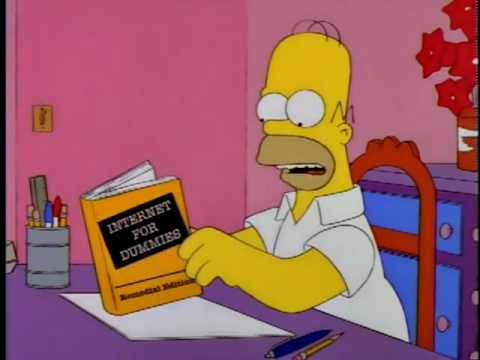 “Oh, they have the internet on computers now”
Class 5
I
[Speaker Notes: Basic question – did I infringe when I downloaded the picture? Would I be liable?
No - fair dealing for the purposes of education is not  infringement. 
POINT – laws apply on the internet as they do offline. May have some special challenges and special rules (that we’ll look at), but the basic rule applies]
© law doesn’t vanish on the internet
Wesley dba MTLFREETV.com v. Bell Canada et al 
2017 FCA 55

“This is a motion for injunctive relief [ed. – granted and upheld] with respect to an emerging phenomenon in the Canadian market, that of pre-loaded "plug-and-play" set-top boxes. These boxes have several uses for consumers, some of which are perfectly legal and some which skirt around the fringes of copyright law. This is not the first time a new technology has been alleged to violate copyright law, nor will it be the last. “
Class 5
[Speaker Notes: Inunction ordering stopping of selling of Android set-top boxes upheld by the Fed Court of Appeal
FOLOW UP JAN 2018 - 2018 FC 66 – freetv.com cited for contempt of court by continuing to sell set-top boxes in violation of injunction]
© law doesn’t vanish on the internet, but maybe it changes?
ESA v. SOCAN, 2012 SCC 34
Facts – Music in video games tariff: same on CD-ROM as internet download?
Important:
3(1)(f) Copyright Act  copyright… includes the sole right… in the case of any literary, dramatic, musical or artistic work, to communicate the work to the public by telecommunication
Class 5
[Speaker Notes: Separate tariff on internet-distributed songs on video games for communication? No. Tech neutrality. Purchasing on the internet is the same as buying it in a store – NOT communications to the public by telecommunications (s. 3(1)(f) of the © Act
“right to reproduce in any material form whatsoever”
Rothstein says keep the total fee the same, but split it between two diff royalties  (repro and comm)]
© law doesn’t vanish on the internet, but maybe it changes?
Not here! 
Held – The same dammit, over the internet not 3(1)(f)

Copyright should be technology-neutral:
“The Internet is simply a technological taxi that delivers a durable copy of the same work to the end user. ”
“In many respects, the Internet may well be described as a technological taxi; but taxis need not give free rides.” [Rothstein J. (dissenting)]
Class 5
[Speaker Notes: Separate tariff on internet-distributed songs on video games for communication? No. Tech neutrality. Purchasing on the internet is the same as buying it in a store – NOT communications to the public by telecommunications (s. 3(1)(f) of the © Act
“right to reproduce in any material form whatsoever”
Rothstein says keep the total fee the same, but split it between two diff royalties  (repro and comm)]
2012 Copyright Pentalogy
Entertainment Software Association (ESA) v. Society of Composers, Authors and Music Publishers Canada (SOCAN), 2012 SCC 34
Rogers Communications Inc. v. Society of Composers, Authors and Music Publishers of Canada (SOCAN), 2012 SCC 35
Society of Composers, Authors and Music Publishers of Canada (SOCAN) v. Bell Canada, 2012 SCC 36
Alberta (Education) v. Canadian Copyright Licensing Agency (Access Copyright), 2012 SCC 37
Re:Sound v. Motion Picture Theatre Associations of Canada, 2012 SCC 38
Class 5
[Speaker Notes: Again for completeness sake]
Follow up to ESA
Collective Administration of Performing and of Communication Rights, Copyright Board of Canada, CB-CDA 2017-085

Note the “Making Available” right added in 2012:
2.4 (1.1) For the purposes of this Act, communication of a work or other subject-matter to the public by telecommunication includes making it available to the public by telecommunication in a way that allows a member of the public to have access to it from a place and at a time individually chosen by that member of the public.
Class 5
[Speaker Notes: 2.4(1.1) introduced as part of Copyright Mod. Act 2012, post-ESA]
Follow up to ESA
“The introduction of subsection 2.4(1.1) of the Act did not have the effect of overturning ESA. The interpretation we adopt here is not in conflict with the meaning of paragraph 3(1)(f) of the Act as described in that decision.”

“The act of making a work available to the public remains a communication to the public by telecommunication regardless of whether the subsequent transmission is a download or a stream.”
Class 5
[Speaker Notes: 2.4(1.1) introduced as part of Copyright Mod. Act 2012, post-ESA]
C-11: Copyright Modernization Act
Fourth time’s a charm!

C-60 (2005)
C-61 (2008)
C-32 (2010)
C-11 S.C. 2012, c. 20, assented to June 2012; in force (for the most part) November 7, 2012
Class 5
[Speaker Notes: Took a while to modernize our Copyright Act
The last 3 are all essentially the same
I wrote my masters thesis based on C-32, would still apply to C-11]
Copyright Modernization Act
Summary
This enactment amends the Copyright Act to

(a) update the rights and protections of copyright owners to better address the challenges and opportunities of the Internet, so as to be in line with international standards;
(b) clarify Internet service providers’ liability and make the enabling of online copyright infringement itself an infringement of copyright; (…)
(e) permit certain uses of copyright material by consumers; (…)
(g) ensure that it remains technologically neutral
Class 5
[Speaker Notes: (a)Through (h), most of them about technology (photographers and international treaties)

Also the preamble talks about the internet a lot]
CMA – Notice and Notice
41.25 (1) An owner of the copyright in a work or other subject-matter may send a notice of claimed infringement to a person who provides
(a) the means, in the course of providing services related to the operation of the Internet or another digital network, of telecommunication through which the electronic location that is the subject of the claim of infringement is connected to the Internet or another digital network; [ed. – ISPs]
(b) for the purpose set out in subsection 31.1(4), the digital memory that is used for the electronic location to which the claim of infringement relates; [ed. – hosting] 
(c) an information location tool as defined in subsection 41.27 [ed. – Google]
Class 5
[Speaker Notes: Has gotten all the press! Put me on TV and radio at least half a dozen times
This is the first “notice”]
CMA – Notice and Notice
41.26 (1) A person described in paragraph 41.25(1)(a) or (b) who receives a notice of claimed infringement that complies with subsections 41.25(2) and (3) shall, on being paid any fee that the person has lawfully charged for doing so,
(a) as soon as feasible forward the notice electronically to the person to whom the electronic location identified by the location data specified in the notice belongs (…)
Class 5
[Speaker Notes: The second “notice”
Compare USA – “Notice and Takedown” and Many Euro countries “three strikes”]
A notice!
The Government of Canada requires by law that all Internet Service Providers (ISPs) let their clients know when content owners contact them about possible unauthorized use of the content owner's material such as illegal downloading of music, videos and games. As a result, we must let you know that we have received the below notification related to your account. We want to assure you that Bell Aliant as your Internet Service Provider played no part in the identification of possible unauthorized use of content but are only passing on the owner's message as required by law. (…)-----BEGIN PGP SIGNED MESSAGE-----Hash: SHA1***NOTE TO BELL ALIANT: Pursuant to the provisions of Sections 41.25 and 41.26 of the Canada Copyright Act, please electronically forward as soon as feasible the entire copyright infringement notice set forth below to the ACCOUNT HOLDER OF IP ADDRESS 142.162.191.180 at 2015-01-21 16:58:15 North American Eastern Time and inform us on behalf of Rights Owner once it has been forwarded or (if applicable) the reason it was not possible for you to do so.***February 26, 2015NOTICE TO BELL ALIANT ACCOUNT HOLDERIP ADDRESS 142.162.191.180 at 2015-01-21 16:58:15 North American Eastern TimeRe: Notice of Unauthorized Use of Copyright Owned by EA Distribution Inc DBA Elegant Angel, Case #: C973579This notice is intended solely for the primary Bell Aliant service account holder. CEG TEK International ("CEG") is the agent for
Class 5
[Speaker Notes: Note IP address and time
Goes on and on, identifies time and date of download, title of download, etc.]
(notice cont.)  the threats
CEG HAS BEEN AUTHORIZED BY RIGHTS OWNER TO OFFER A SETTLEMENT SOLUTION TO RESOLVE THIS MATTER AND PREVENT LEGAL ACTION. 

You have until Saturday, March 28, 2015 to access the settlement offer and settle online. To access the settlement offer, please visit https://www.copyrightsettlements.com/ and enter Case #: XXX and Password: 6dm3a. To access the settlement offer directly, please visit [URL]

If this matter is not resolved by the date shown above, the original settlement offer will no longer be an option and any future resolution may require an increased payment from you.
Class 5
Notice threats - reaction
Bill C-86 assented to December 13, 2018

Section 41.‍25 of the Copyright Act is amended by adding the following after subsection (2):

Prohibited content
(3) A notice of claimed infringement shall not contain
(a) an offer to settle the claimed infringement;
(b) a request or demand, made in relation to the claimed infringement, for payment or for personal information;
(c) a reference, including by way of hyperlink, to such an offer, request or demand; and
(d) any other information that may be prescribed by regulation.
Class 5
[Speaker Notes: Bill 86 was an omnibus budget bill]
Voltage v. Doe: Part III the Revenge
2016 FC 881
Only one John Doe – reverse class action representative 
Voltage wants Rogers to cough up Doe’s personal info
‘The Applicants request a disclosure order “in accordance with” sections 41.25 and 41.26 of the Copyright Act.’

Held  That’s a load of crap, but we’ll grant a Norwich order under BMG principles* anyway, and Voltage must pay $100 / hour fee to Rogers to do the work of getting the subscriber info
* Cited paras. 41 and 42!
Class 5
[Speaker Notes: Intersection of Notice and Notice and Norwich orders]
Voltage v. Doe: Part IV in 3-D
2017 FCA 97

Voltage: That $100 / hour fee will kill us when we ask for thousands of names / addresses for the rest of the class (up to 55,000!)
CA: We agree!

Ratio: Notice and Notice regime requires by law the ISPs keep the subscriber info, they can’t get money for that. But they can get $ for delivering the info to Voltage. However…
Class 5
Voltage v. Doe: Part IV in 3-D (cont.)
“The actual, reasonable and necessary costs of delivery or electronic transmission of the records by the internet service provider are likely to be negligible. ”
Also costs related to proceedings but those will be negligible too

“Minister of Industry, may, by regulation, fix the maximum fee that an internet service provider like Rogers can charge for performing the subsection 41.26(1) obligations. But if no maximum fee is fixed by regulation, the internet service provider may not charge anything for performing the subsection 41.26(1) obligations”
Class 5
Voltage v. Doe: Part V - The Reckoning
Rogers Communications Inc. v. Voltage Pictures, LLC, 2018 SCC 38 
F: illegal downloading, bla bla bla, you should know them by now
Issue: Can Rogers get that $100 /hr for finding the subscriber info and delivering it to Voltage?
Held (9-0): Well they can get some costs, but we’ll send it back to the Motions judge to hear evidence as to what costs are reasonable
Class 5
[Speaker Notes: “we’ll send it back to the motions judge”  stand by!]
Voltage v. Doe: Part V - The Reckoning
Ratio
“a copyright owner who wishes to sue a person alleged to have infringed copyright online must obtain a Norwich order to compel the ISP to disclose that person’s identity. The statutory notice and notice regime has not displaced this requirement, but operates in tandem with it”

“the statutory notice and notice regime, as I read it, does not require an ISP to maintain records in a manner or form that would allow copyright owners or a court to discern the identity and physical address of the person to whom notice was sent. In response to a Norwich order requiring it to furnish such information (or other supporting information), an ISP is therefore entitled to the reasonable costs of steps that are necessary to discern a person’s identity from the accurate records retained under s. 41.26(1)(b)” (…)
Class 5
Voltage v. Doe: Part V - The Reckoning
Ratio
“While these costs, even when combined, may well be small, I would not assume that they will always be ‘negligible’ as the Federal Court of Appeal anticipates.”

Rogers had 8 steps to get the subscriber information
Majority (8) decision said some of the steps overlapped with 41.26 obligations, can’t get compensated for those
Justice Côté (concurring) said none of the 8 steps overlap, Rogers should get compensation for all of them
Class 5
Voltage v. Doe: Part VI – The Force Awakens
Voltage Pictures, LLC v. Salna, 2019 FC 1047 (August)

“Rogers recoverable costs for complying with the Norwich Order are the value of the time associated with:
reviewing the order and identifying the relevant Rogers IP addresses; this step takes 1.65 minutes per time stamp;
logging the request to permit it to be tracked through the workflow process, and also to ensure that the screenshots and information generated and saved during the search can be found in the future if needed; this step takes 0.7 minutes per time stamp;
linking between the cable modem and the customer name and current address on file in Rogers’ billing system; this takes 19.4 minutes per time stamp; and
Compiling all of the information into an Excel file; this step takes 1.3 minutes per time stamp.”
Class 5
[Speaker Notes: Hear we are – back at the Motions Judge as ordered by SCC]
Voltage v. Doe: Part VI – The Force Awakens
Voltage Pictures, LLC v. Salna, 2019 FC 1047 (August)

“it would have taken Rogers a total of 115.25 minutes to identify the customer information associated with the five IP addresses in the Norwich Order, Rogers is entitled to compensation of $67.23, plus HST, for searching and disclosing the customer name and address information associated with the five time stamps in the Norwich Order (i.e., $35.00 x 115.25 minutes/ 60 minutes = $67.23). Voltage shall pay Rogers the amount of $67.23, plus HST, within 30 days of the date of this order.”
Class 5
[Speaker Notes: All that over $67.23!!!!!!]
Voltage v. Doe: Part ∞ Salna v. Voltage / Voltage v. SalnaReverse class action rulings
2019 FC 1412 (Nov. 2019)  Reverse class action denied!
2021 FCA 176 (Sept. 2021):
 Reverse class action an “an innovative development in the means by which authors attempt to protect their work in a digital environment”
Lower court made many errors in certification process
Maybe use Notice and Notice to send updates to Ds
BitTorrent Users may be authorizing infringement under Copyright Act
“The certification motion is returned to the Federal Court”
Class 5
Voltage v. Doe: Part ∞ +1 Starting on the merits! (maybe…)
2022 FC 827 (June 2022)
“I find that there is insufficient evidence to grant default judgment, …and the matter should proceed forward to trial”
Ds served properly and did not file a defense so step 1 ok
BUT “something more is needed than the bare assertion that a subscriber is, by default, the user responsible for infringement. A direct link must be addressed by the evidence between the internet subscriber and the alleged infringing use or sufficient steps taken for an adverse inference to be drawn against the internet subscriber”
Also “there is insufficient evidence to ground a finding of infringement by authorization”
Class 5
USA  - “Notice and Takedown”
(Recall from earlier: 17 U.S. Code § 512  (DMCA) liability shield for service providers IF IF IF they comply with something we’ll talk about later)

“A service provider shall not be liable …for infringement of copyright... in a case which … the material is made available online by a person other than the service provider… [IF IF IF] … the service provider responds expeditiously to remove, or disable access to, the material that is claimed to be infringing upon notification of claimed infringement”
Class 5
Fighting internet piracy:Fair Play Coalition (Feb. 2018)
Big media companies and content producers ask CRTC to establish:
“an independent agency to identify websites and services that are blatantly, overwhelmingly, or structurally engaged in piracy. Following due process and subject to judicial oversight, ISPs would ultimately be required to disable access to the identified piracy sites and services”
Class 5
Nice try!
Telecom Decision CRTC 2018-384

“sections 24 and 24.1 of the Telecommunications Act do not contain explicit language conferring copyright jurisdiction on the Commission. The creation of new copyright remedies under the Telecommunications Act in the absence of clear statutory language would conflict with Parliament’s intent in creating an exhaustive copyright code in the Copyright Act.”
Class 5
[Speaker Notes: 24 / 24.1  provision of Telecommunications services by Cdn carriers (thus ISPs) subject to certain conditions of CRTC, CRTC can impose conditions]
Nice try!
Telecom Decision CRTC 2018-384
“in the case of the proposed regime, which relates at its heart to the enforcement of the Copyright Act in the absence of a specific enforcement mechanism established by Parliament, any link to the policy objectives in the Telecommunications Act is tenuous, such that the Commission cannot support a finding of jurisdiction”
“The Commission notes that there are existing enforcement mechanisms for addressing online copyright piracy. There are also other avenues to further examine the means of minimizing or addressing the impact of copyright piracy, including the parliamentary review of the Copyright Act”
Class 5
[Speaker Notes: 24 / 24.1  provision of Telecommunications services by Cdn carriers (thus ISPs) subject to certain conditions of CRTC, CRTC can impose conditions]
Bell Media Inc. v. GoldTV.Biz
Tiffany Leung presentation
Class 5
Bell Media Inc. v. GoldTV.BizImportant Quote takeaway
[97]  I am not prepared to conclude, as the Plaintiffs have suggested, that the principle of net neutrality is of no application where a site-blocking order is sought. However, I am satisfied, in the face of a strong prima facie case of ongoing infringement and a draft order that seeks to limit blocking to unlawful sites and incorporates processes to address inadvertent over-blocking that neither net neutrality nor freedom of expression concerns tip the balance against granting the relief sought.
Class 5
Bell Media Inc. v. GoldTV.Biz (cont.)Teksavvy Solutions Inc. v. Bell Media Inc.	2021 FCA 100 (May 26)
Teksavvy: “We are not blocking any damn websites, we are customer-friendly dammit! Someone has to fight this crap.”
3 Issues:
Whether the Federal Court had the power to grant a site-blocking order
If so, the relevance of freedom of expression
Whether the Order was just and equitable
Held: Order upheld.
Class 5
Teksavvy Solutions Inc. v. Bell Media Inc.
1. Whether the Federal Court had the power to grant a site-blocking order
Just because Parliament provided for one remedy in the Copyright Act, it does not mean other remedies may not be available
See Voltage! There was a Norwich Order! That is not in the Copyright Act either
Also Equuestek (November 1), SCC ordered Google to block links to websites
Class 5
Teksavvy Solutions Inc. v. Bell Media Inc.
2. The relevance of freedom of expression 

[50] I have difficulty accepting that ISPs like Teksavvy engage in any expressive activity when they provide their customers with access to certain websites. As Teksavvy itself has argued, it acts as a common carrier subject to an obligation of net neutrality. As such, it should not, and presumably does not, show any preference for one website over another based on its content. In this sense, its everyday activities in question are not expressive and therefore do not engage freedom of expression.

 But what about TekSavvy’s customers?...
Class 5
Teksavvy Solutions Inc. v. Bell Media Inc.
2. The relevance of freedom of expression (cont.)

[53] In my view, it is not necessary to decide whether the Charter is engaged and, if so, whether freedom of expression is infringed. In considering the issue of freedom of expression in the context of a particular equitable remedy, it was not necessary for the Judge to engage in a detailed Charter rights analysis separate and distinct from the balance of convenience analysis that is already to be considered. This is clear from the decision in Equustek in which the majority engaged in no such separate Charter rights analysis.
Class 5
Teksavvy Solutions Inc. v. Bell Media Inc.
3. Whether the Order was just and equitable
3-factor Test:
(1) Strong prima facie case – hell yeah, agrees with lower court
(2) Irreparable Harm – media companies losing money, infringement ongoing, agrees with lower court
(3) Balance of convenience:
“I am not convinced that the Judge made a palpable and overriding error in his analysis” (re Cartier)
Order is just and equitable!

NOTE – Leave to SCC denied March 2022
Class 5
Rogers Media Inc. v. John Doe 12022 FC 775 (May 27, 2022)
F: Ps hold rights to broadcast NHL games, unidentified Ds re-broadcasting without express written consent!
Issue: Can we have real-time / dynamic site blocking done by the third-party respondents (the ISPs)?
Held: Heck yeah!
Ratio: Basically if it was ok in GoldTV, it should be ok here! (n 335 paragraphs)
Class 5
Rogers Media Inc. v. John Doe 12022 FC 775 (May 27, 2022)
“I am satisfied that [Plaintiffs] have established a very strong prima facie case that the unknown Defendants are engaging in ongoing breach of their copyright in the broadcasts of live NHL games. I am also satisfied that the Plaintiffs will suffer irreparable harm if this is allowed to continue. Finally, I find that appropriate conditions can be imposed to minimize the risk of over-blocking of legitimate content and to reduce the burdens imposed on the innocent Third Party Respondents.”
Class 5
CMA - Enabling © infringement
Secondary infringement – enabling:
27 (2.3) It is an infringement of copyright for a person, by means of the Internet or another digital network, to provide a service primarily for the purpose of enabling acts of copyright infringement if an actual infringement of copyright occurs by means of the Internet or another digital network as a result of the use of that service.
piratebay.org, isohunt.com
Class 5
[Speaker Notes: So what kind of service? isoHunt
Previous version of bolded phrase: “a service that the person knows or should have known is designed primarily to enable acts of copyright infringement”
Isohunt in black because it was dead already - Columbia Pictures v. Fung, Court of Appeals for the 9th Circuit 2013]
Enabling © infringement - factors
27 (2.4) In determining whether a person has infringed copyright under subsection (2.3), the court may consider
(a) whether the person expressly or implicitly marketed or promoted the service as one that could be used to enable acts of copyright infringement;
(b) whether the person had knowledge that the service was used to enable a significant number of acts of copyright infringement;
(c) whether the service has significant uses other than to enable acts of copyright infringement;
(d) the person’s ability, as part of providing the service, to limit acts of copyright infringement, and any action taken by the person to do so;
(e) any benefits the person received as a result of enabling the acts of copyright infringement; and
(f) the economic viability of the provision of the service if it were not used to enable acts of copyright infringement.
Class 5
[Speaker Notes: Factors from the legislature, but echo jurisprudence, especially CCH and the Grokster case in the US]
Mashups!
https://www.youtube.com/watch?v=eVyxnMM3ldc
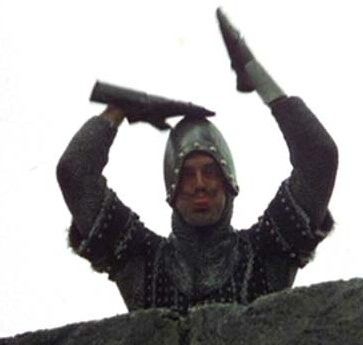 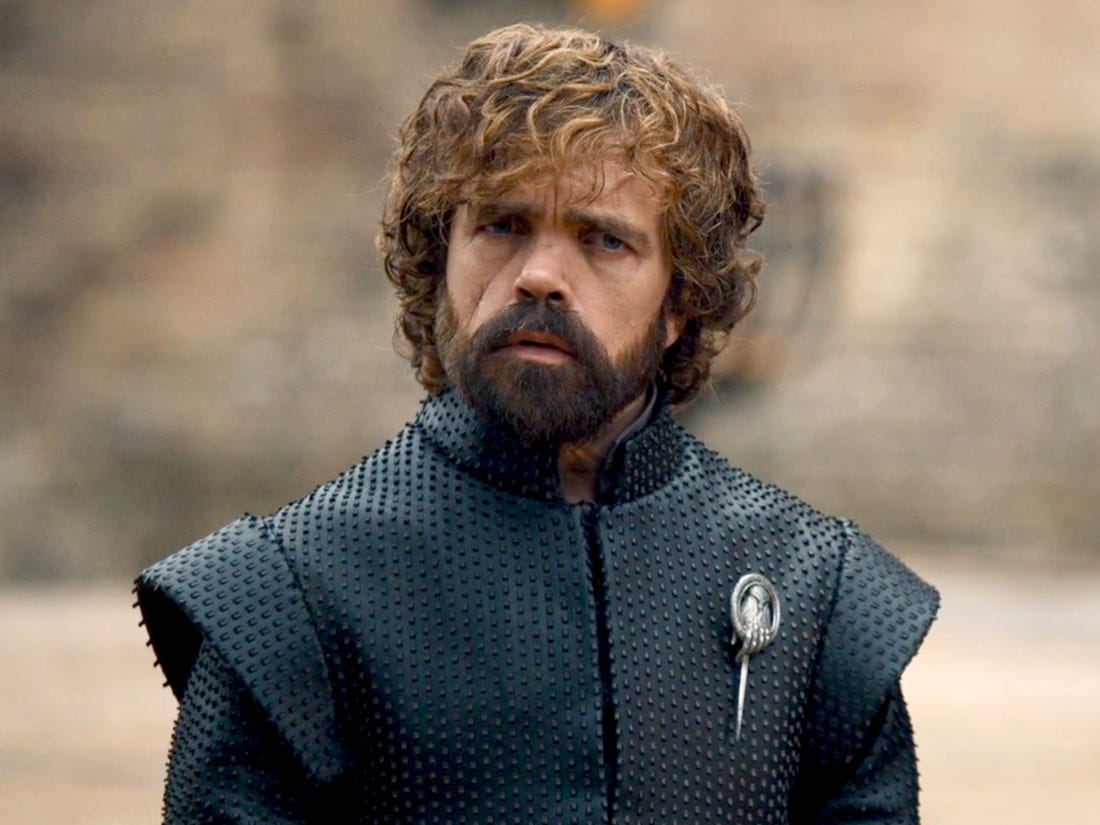 Class 5
Mashups!
Non-commercial user-generated content
29.21 (1) It is not an infringement of copyright for an individual to use an existing work or other subject-matter or copy of one, which has been published or otherwise made available to the public, in the creation of a new work or other subject-matter in which copyright subsists…
 Conditions: 1. attribution; 2. non-commercial; 3. original work did not violate ©; 4. no adverse effect (financial or otherwise) on original work
Class 5
[Speaker Notes: So the legislator has allowed us to make mash-ups
We have a “shield” against copyright violation 
Non commercial  “solely for non-commercial purposes”  What if I make a few pennies of ads on my YouTube page?
Are we violating moral rights? (moral rights – integrity of the work, section 14.1 of the Act)]
Parting © thought (from C2MTL)
Global regulation and enforcement
Education and notice
Open-sourced embedded code
Community standards
Give up, make it all free
Class 5
Online Trademarks
Class 5
ICANN
Internet 
Corporation for 
Assigned 
Names and 
Numbers
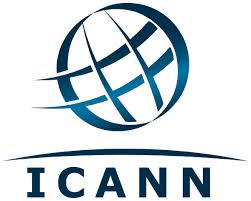 Class 5
[Speaker Notes: Anyone know what ICANN does?
Administers the top level domain (TLD) stystem]
ICANN - UDRP
Uniform Domain Name Dispute Resolution Procedure
4. a. Applicable Disputes. You are required to submit to a mandatory administrative proceeding in the event that a third party (a "complainant") asserts to the applicable Provider, in compliance with the Rules of Procedure, that

(i) your domain name is identical or confusingly similar to a trademark or service mark in which the complainant has rights; and
(ii) you have no rights or legitimate interests in respect of the domain name; and
(iii) your domain name has been registered and is being used in bad faith.
In the administrative proceeding, the complainant must prove that each of these three elements are present.

b. Evidence of Registration and Use in Bad Faith. For the purposes of Paragraph 4(a)(iii), the following circumstances, in particular but without limitation, if found by the Panel to be present, shall be evidence of the registration and use of a domain name in bad faith:
(i) circumstances indicating that you have registered or you have acquired the domain name primarily for the purpose of selling, renting, or otherwise transferring the domain name registration to the complainant who is the owner of the trademark or service mark or to a competitor of that complainant, for valuable consideration in excess of your documented out-of-pocket costs directly related to the domain name; or
(ii) you have registered the domain name in order to prevent the owner of the trademark or service mark from reflecting the mark in a corresponding domain name, provided that you have engaged in a pattern of such conduct; (…)
Class 5
[Speaker Notes: UDRP settles domain names disputes
Trademark is the key to winning a Domain Name dispute]
Domain names and TM’s
1. Boaden Catering v. Real Food 2016 ONSC 4098
“I find that Boaden registered the domain name rfrk.ca in bad faith with a view to denying RFRK the ability to use the name and in order to direct or point persons interested in RFRK to the Boaden website by the use of meta-tags.”
 “confusingly similar” to registered TM was enough, didn’t have to be identical
2. Google Ad complaints – TM client success story!
3. Google v. Equustek (October 24)
4. Ad keywords - Vancouver Community College c. Vancouver Career College (Burnaby) Inc., 2017 BCCA 41 – passing off in keyword bidding (passing off when search results displayed)
Class 5